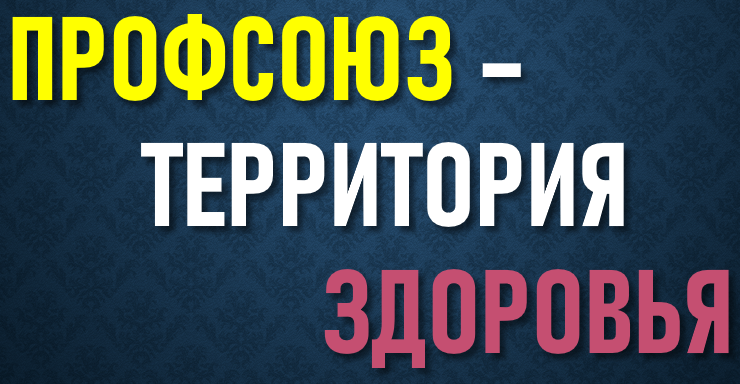 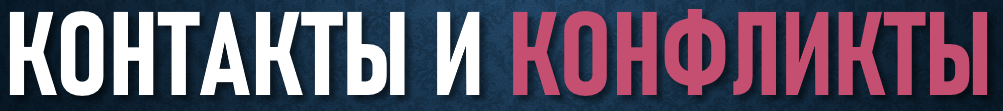 ДВИЖЕНИЕ КАК ФИЗИОЛОГИЧЕСКАЯ ОСНОВА ЖИЗНЕДЕЯТЕЛЬНОСТИ ЧЕЛОВЕКА
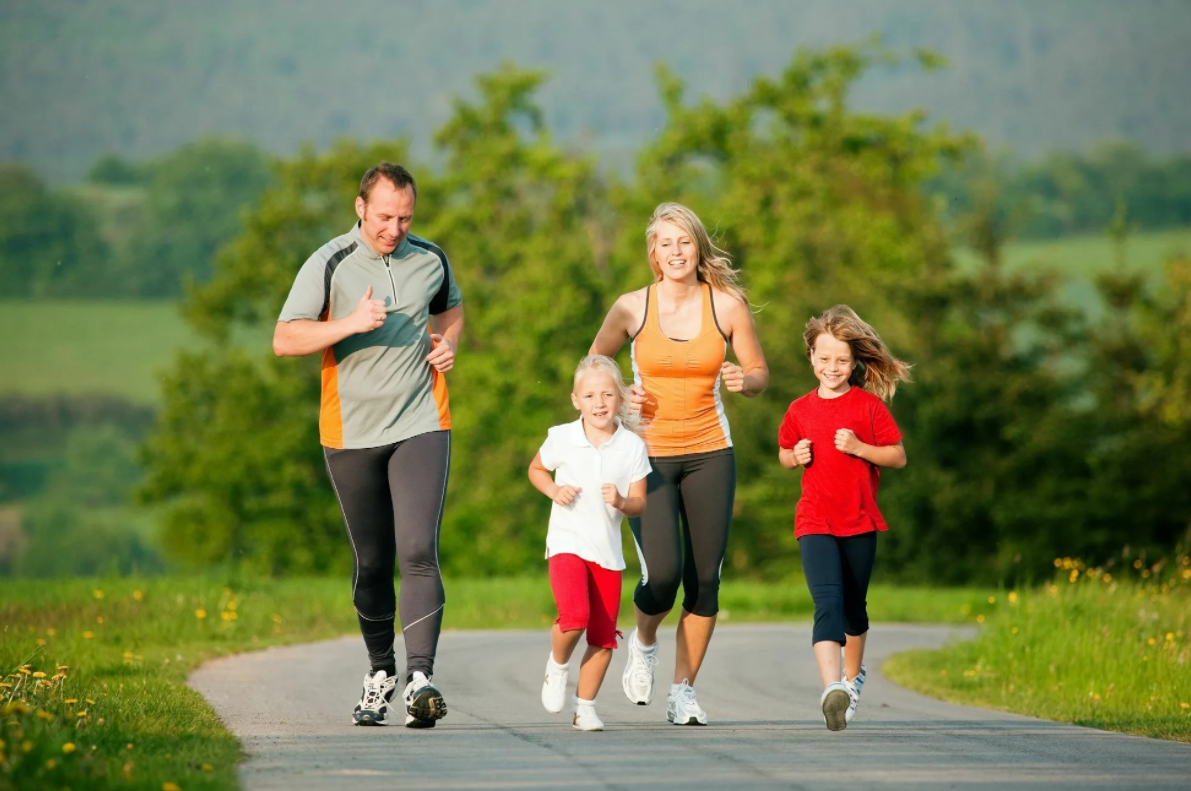 Современный человек, находится                          в стрессовых ситуациях по причине:
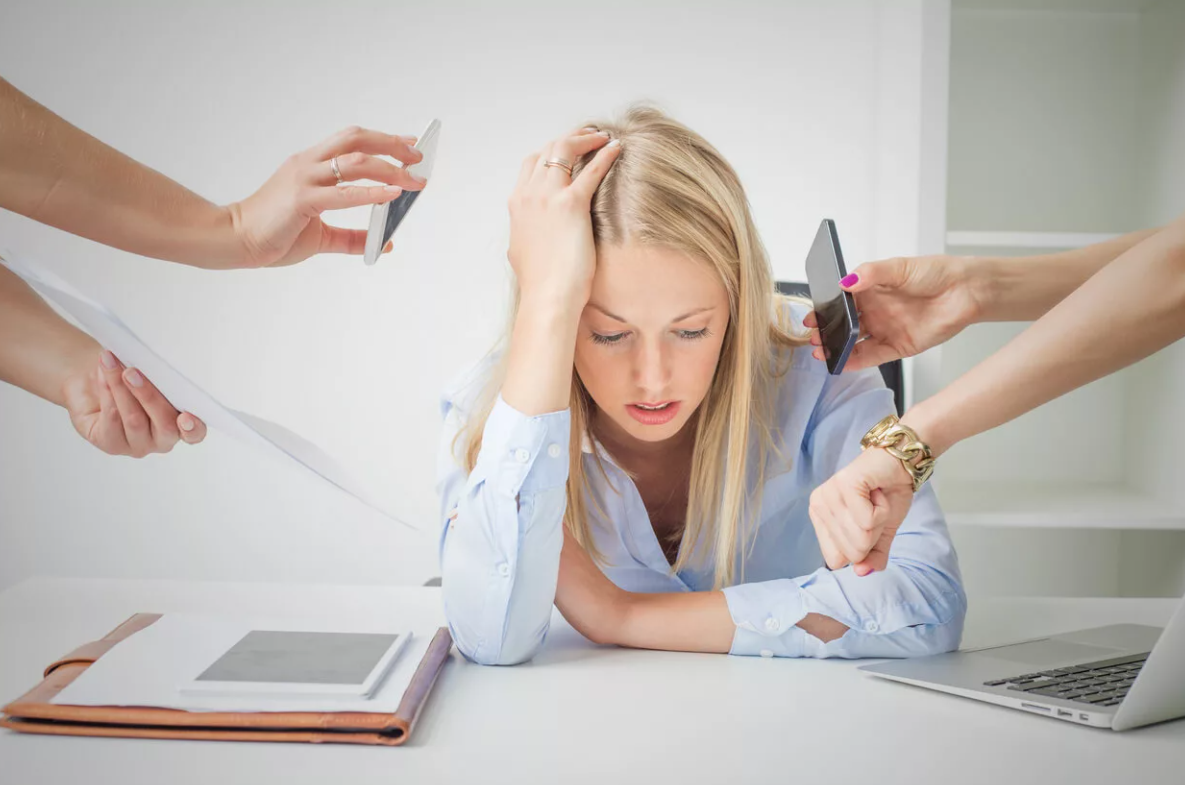 Повышенного темпа
жизнидеятельности
01
Малоподвижного образа 
жизни
02
Информационных
перегрузок
03
Неблагоприятного экологического фона
04
Публичной работе педагога присущи:
повышенное 
нервно-эмоциональное напряжение
01
высокие умственные нагрузки при явном недостатке двигательной активности
02
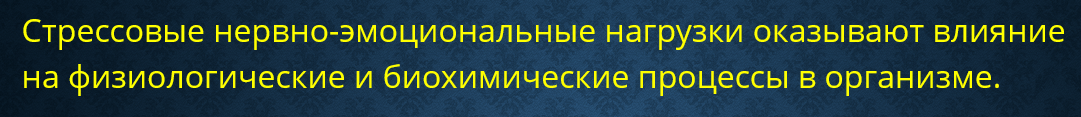 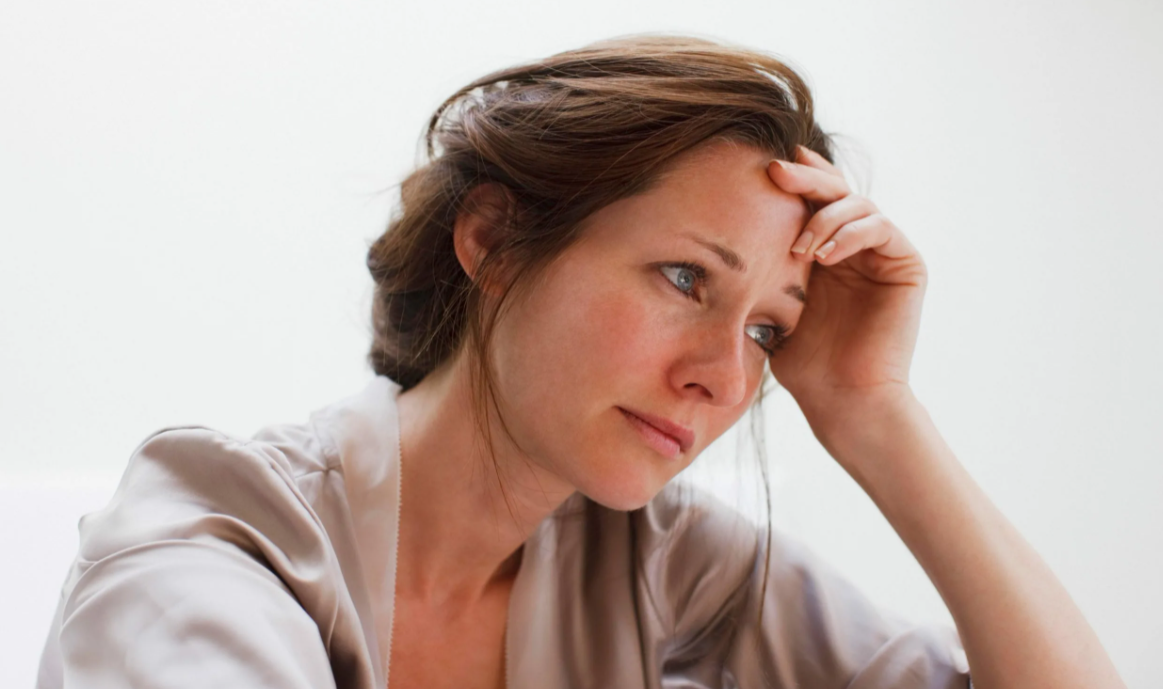 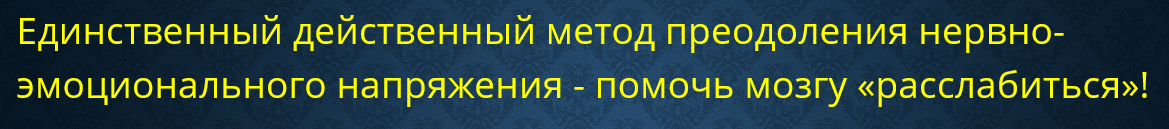 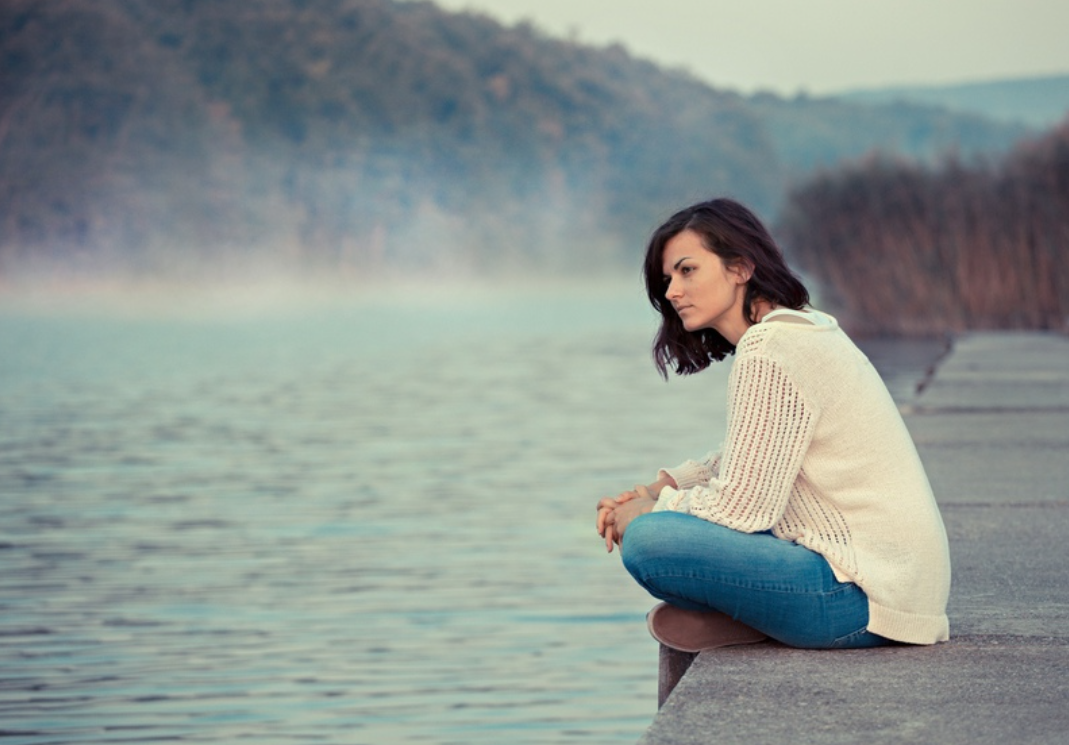 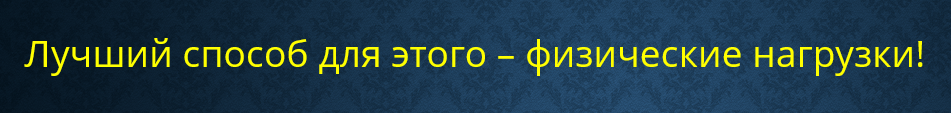 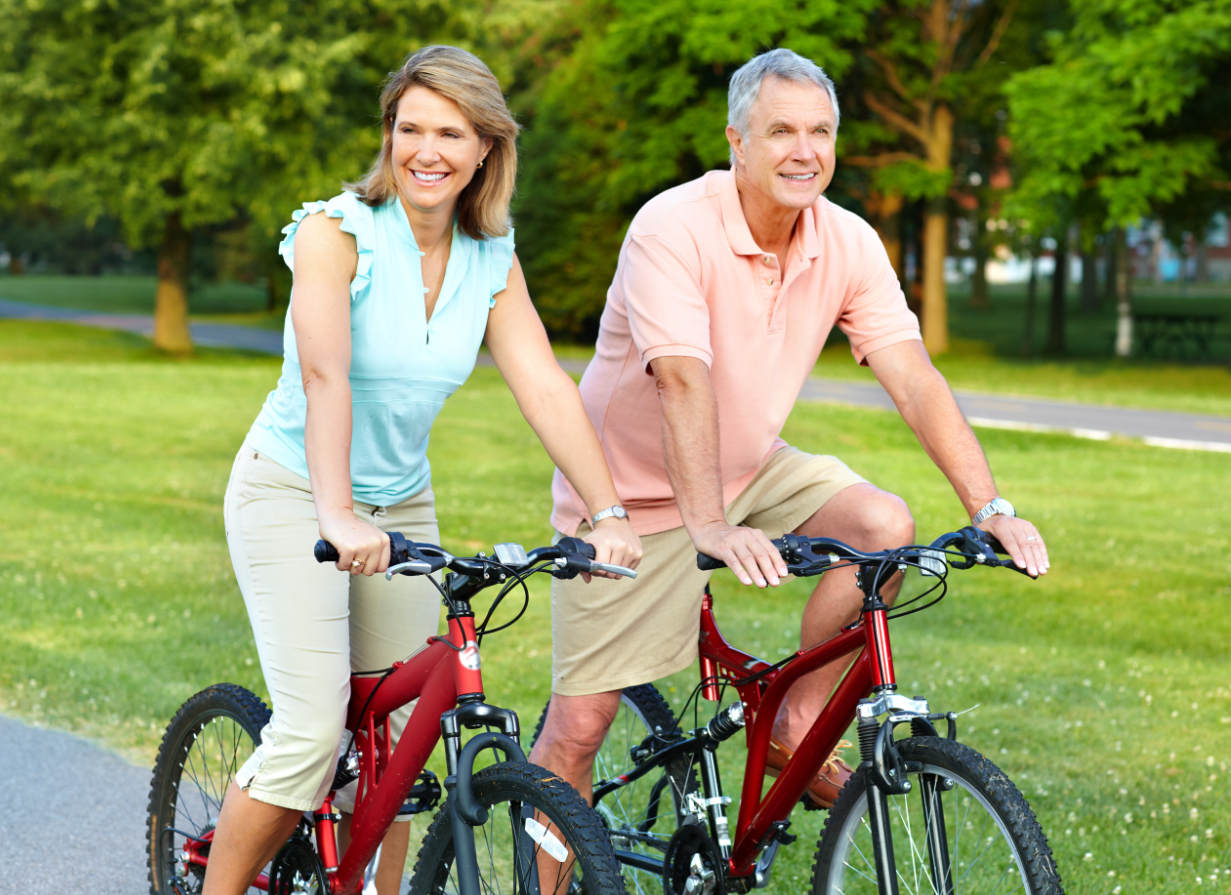 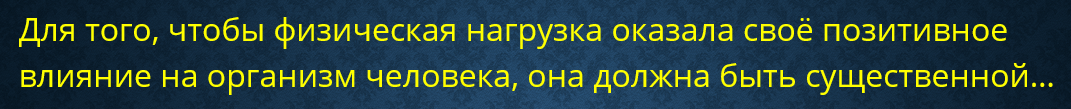 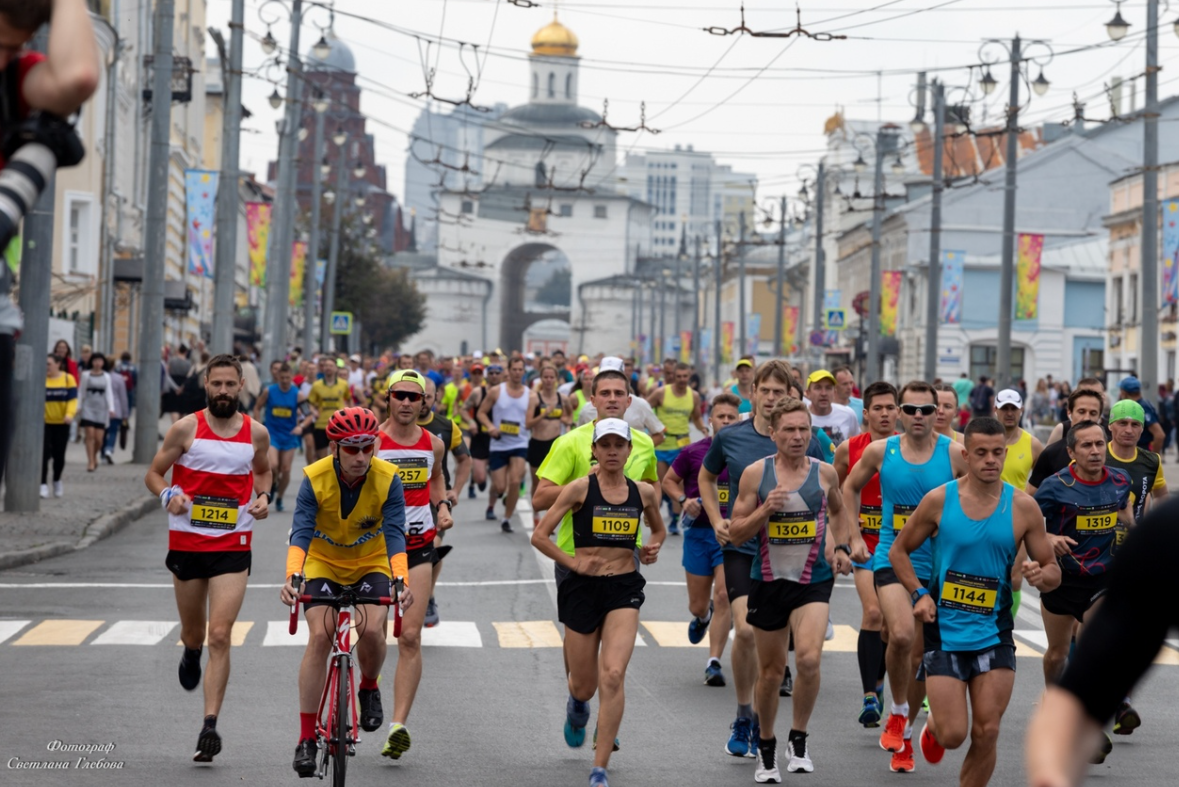 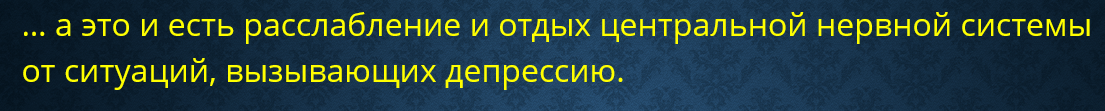 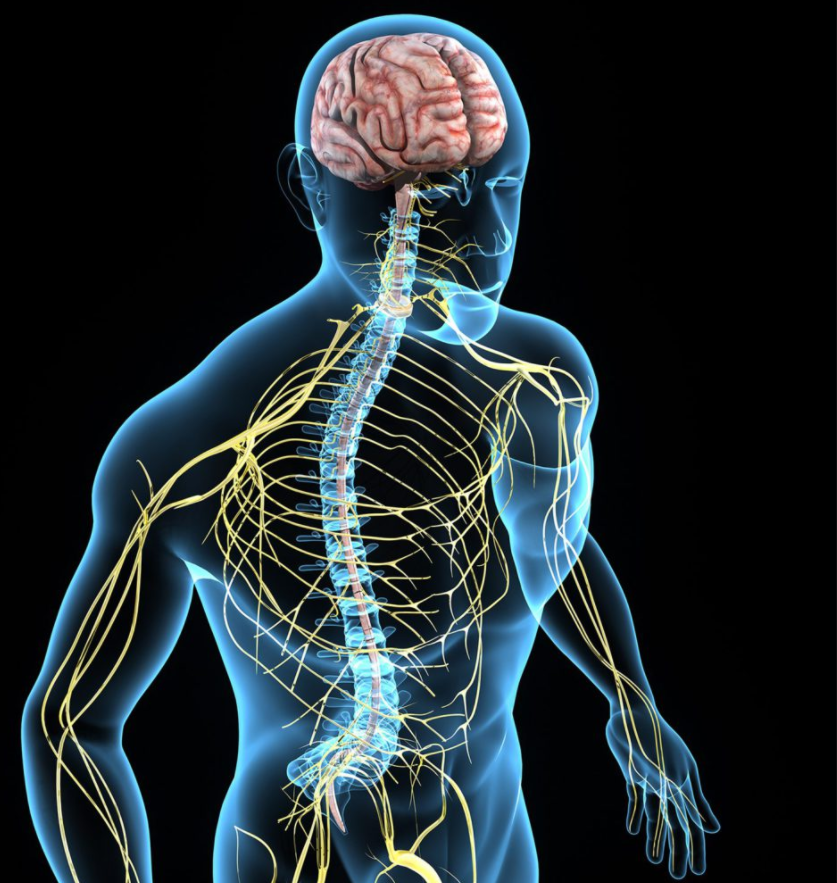 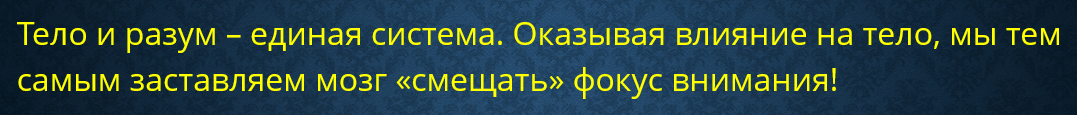 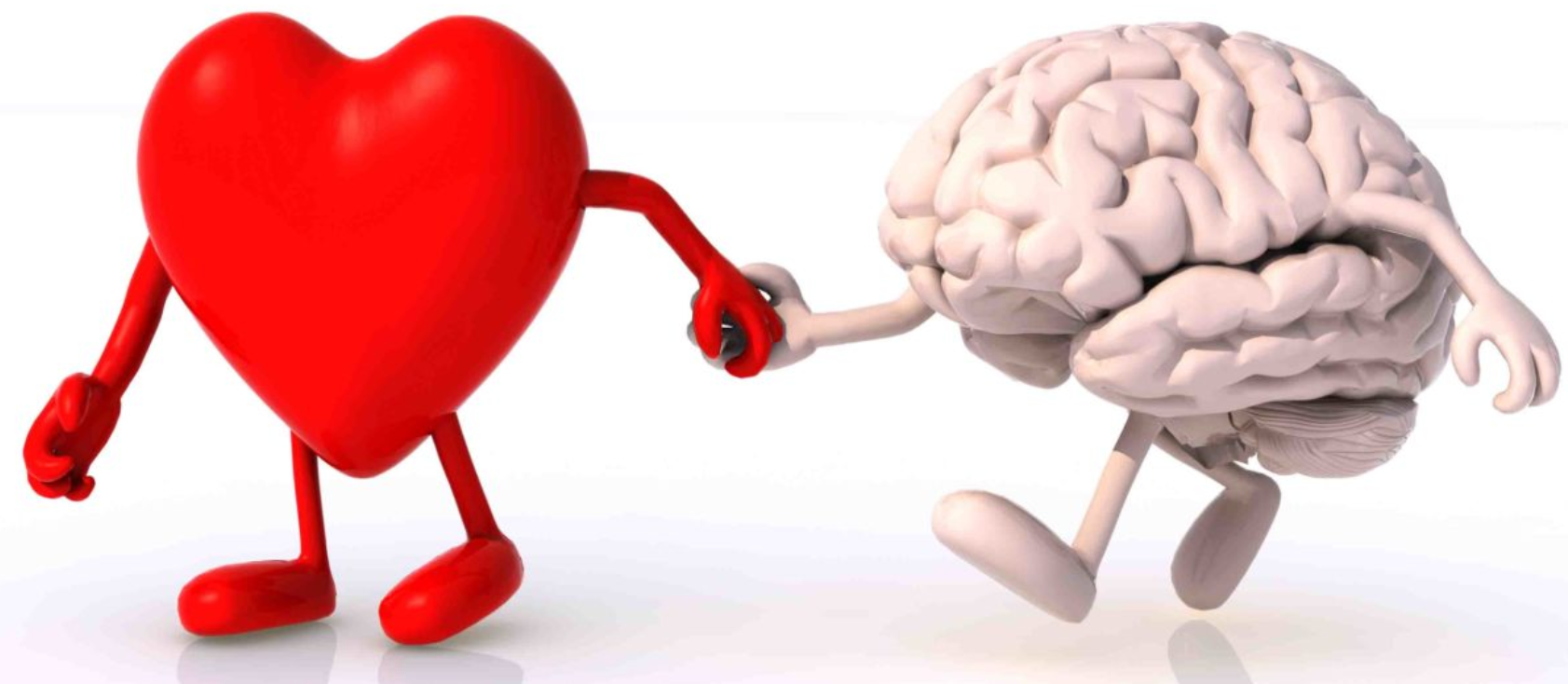 Эндорфины
вырабатываются в нейронах головного мозга                     и обладают способностью уменьшать боль и влиять                                          на эмоциональное состояние.
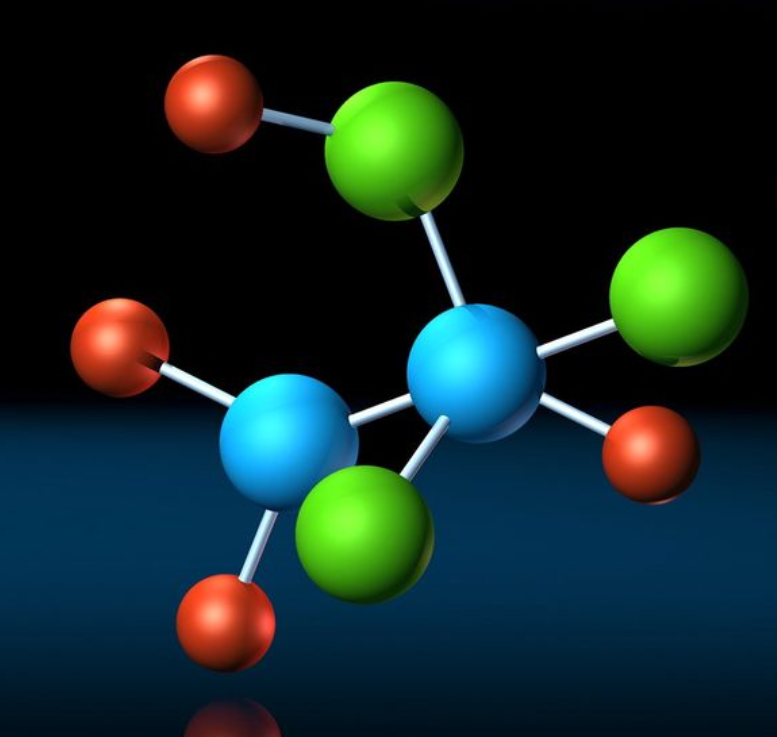 Сон – это важнейший восстановительный               и расслабляющий процесс!
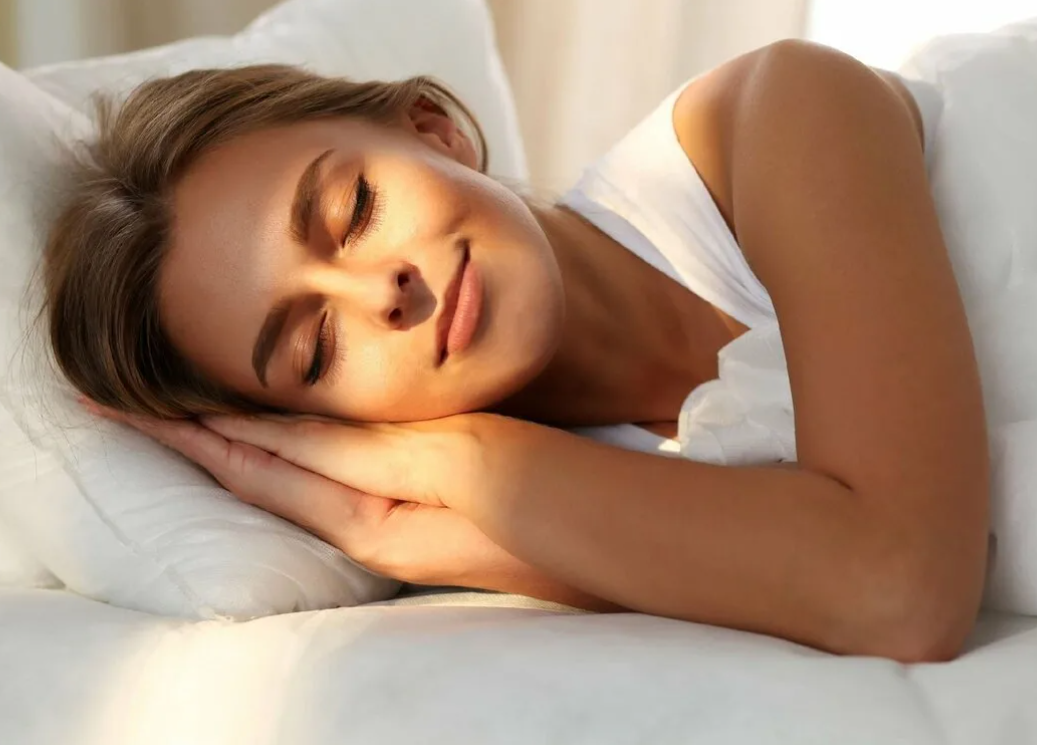 Одним словом, спорт – хороший антидепрессант!

Вторят этому утверждению и высказывания светилы!
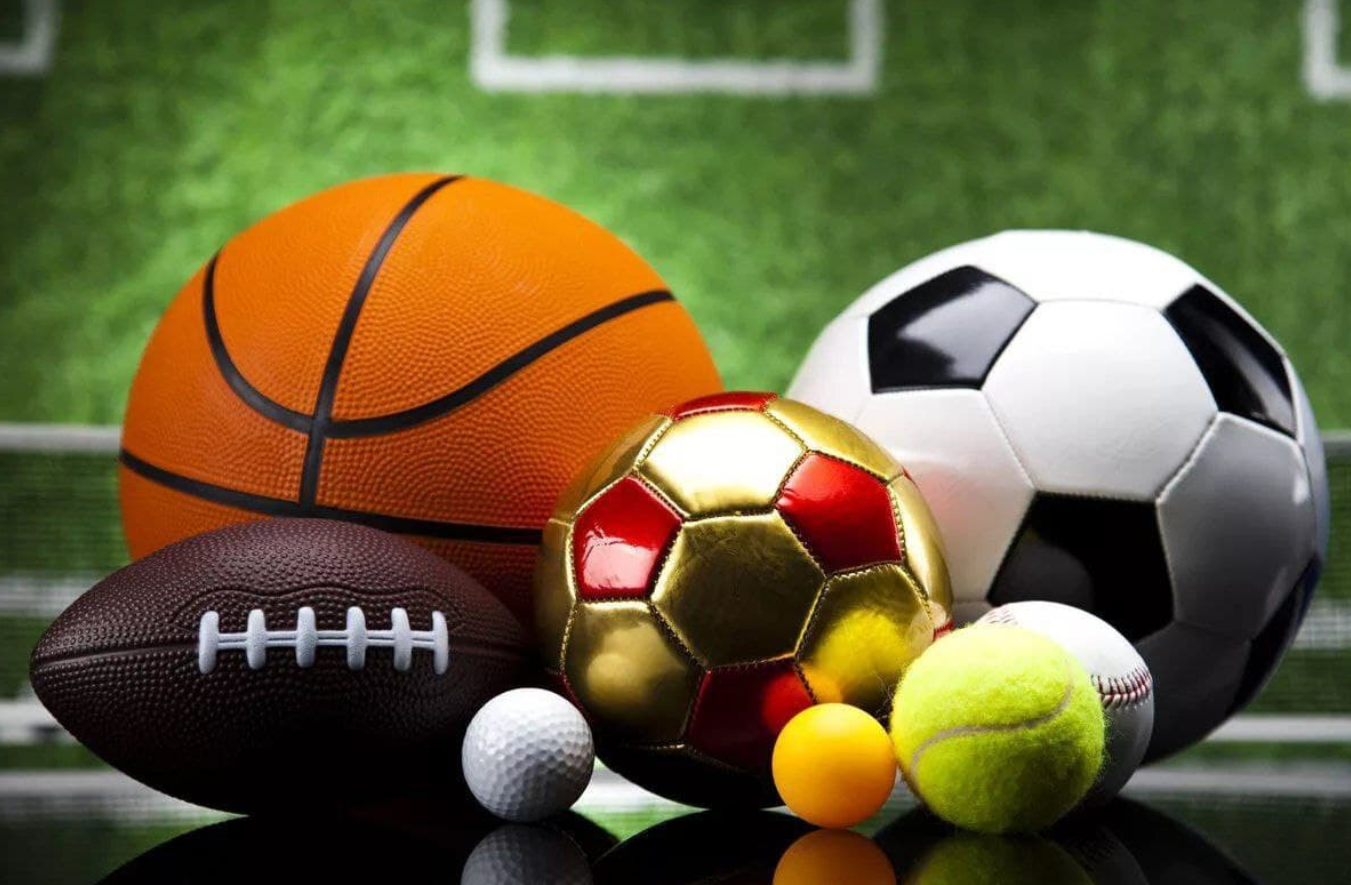 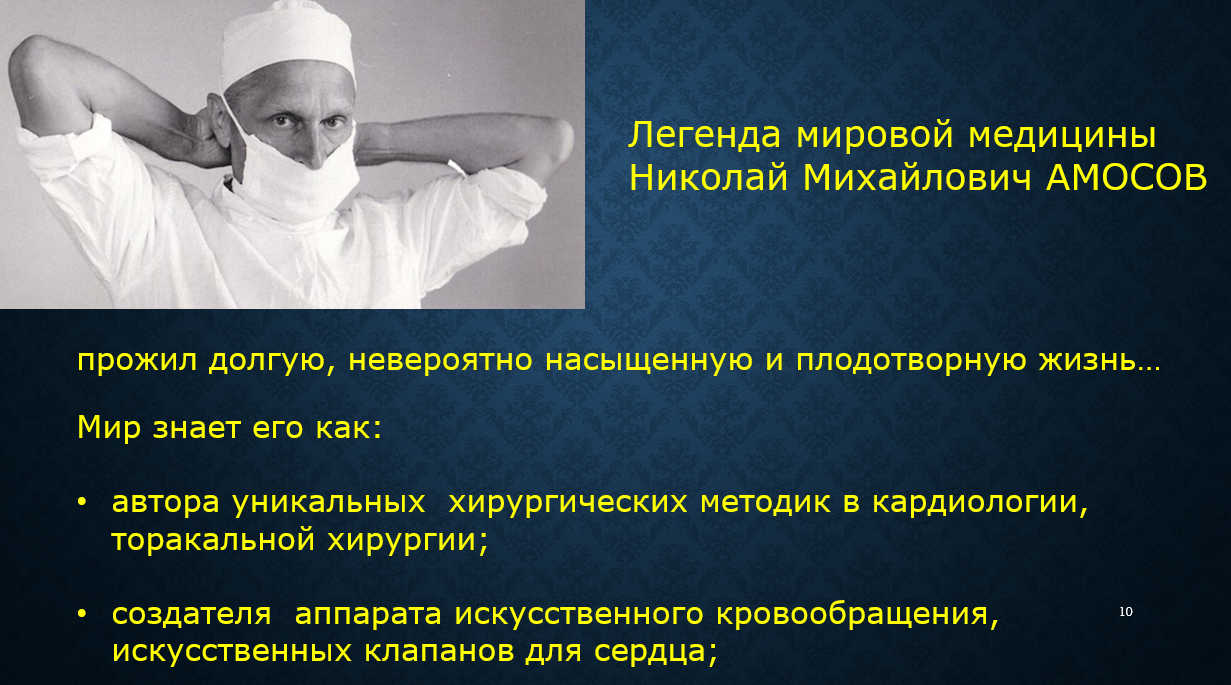 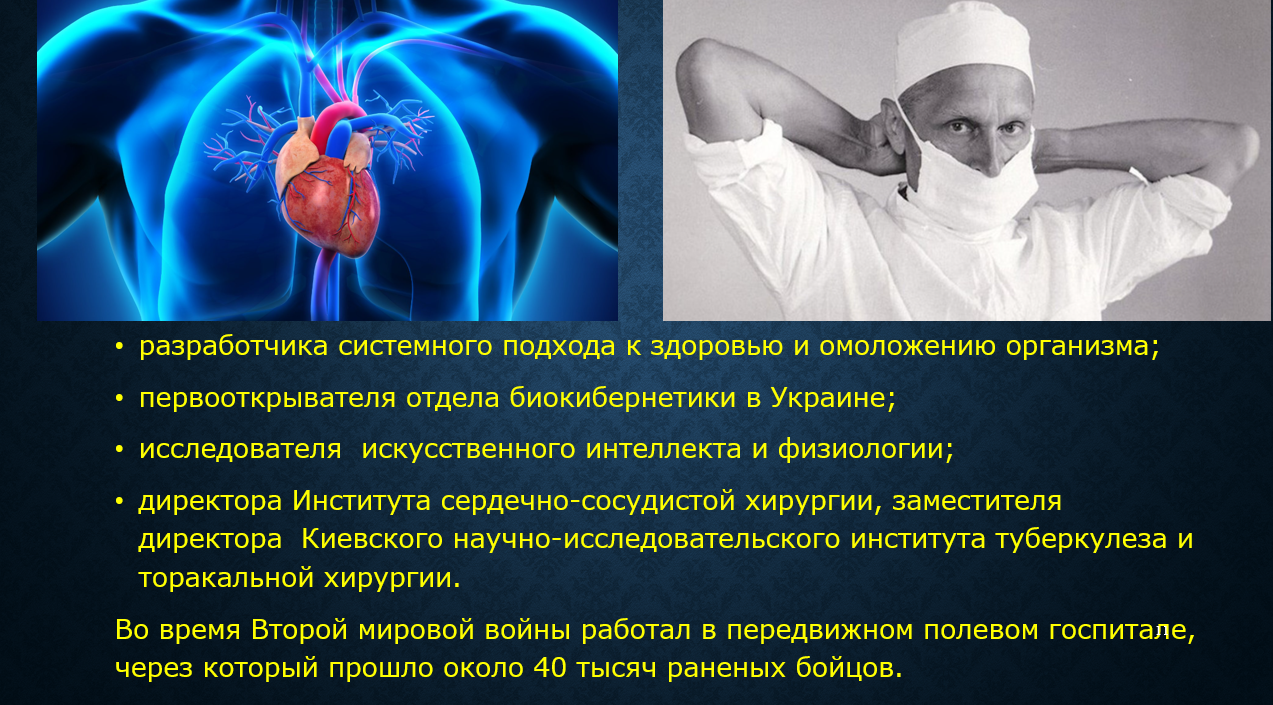 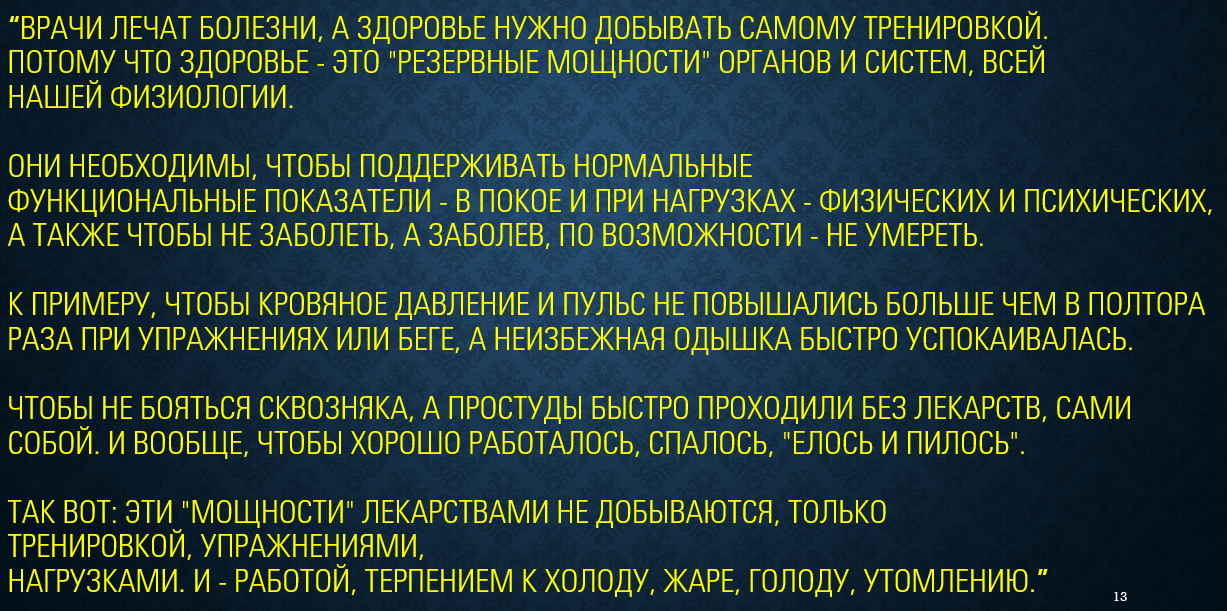 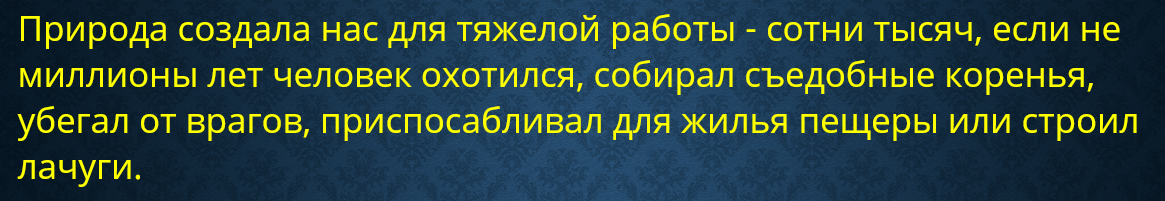 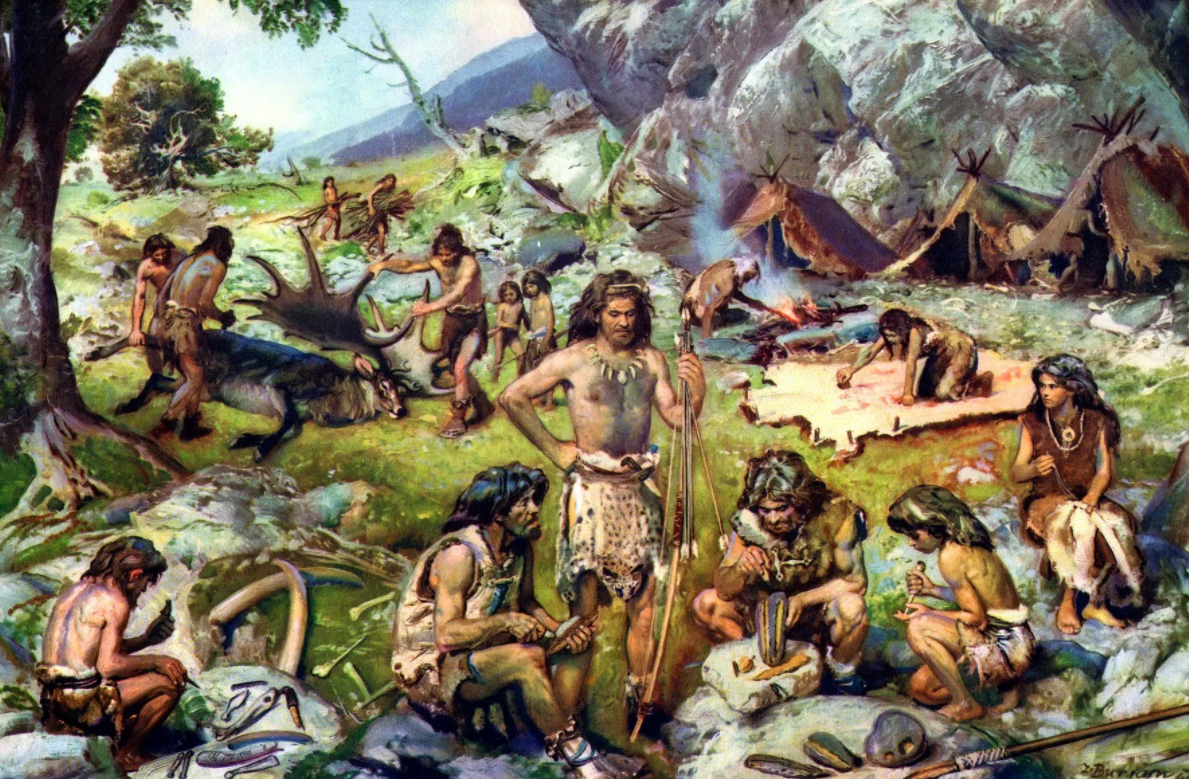 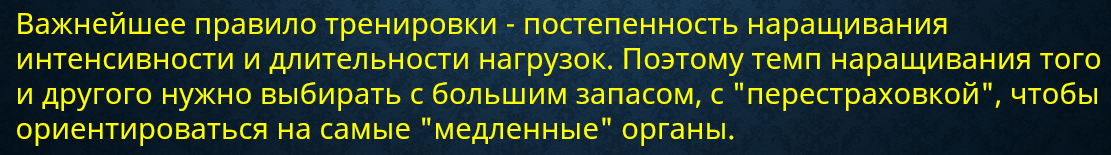 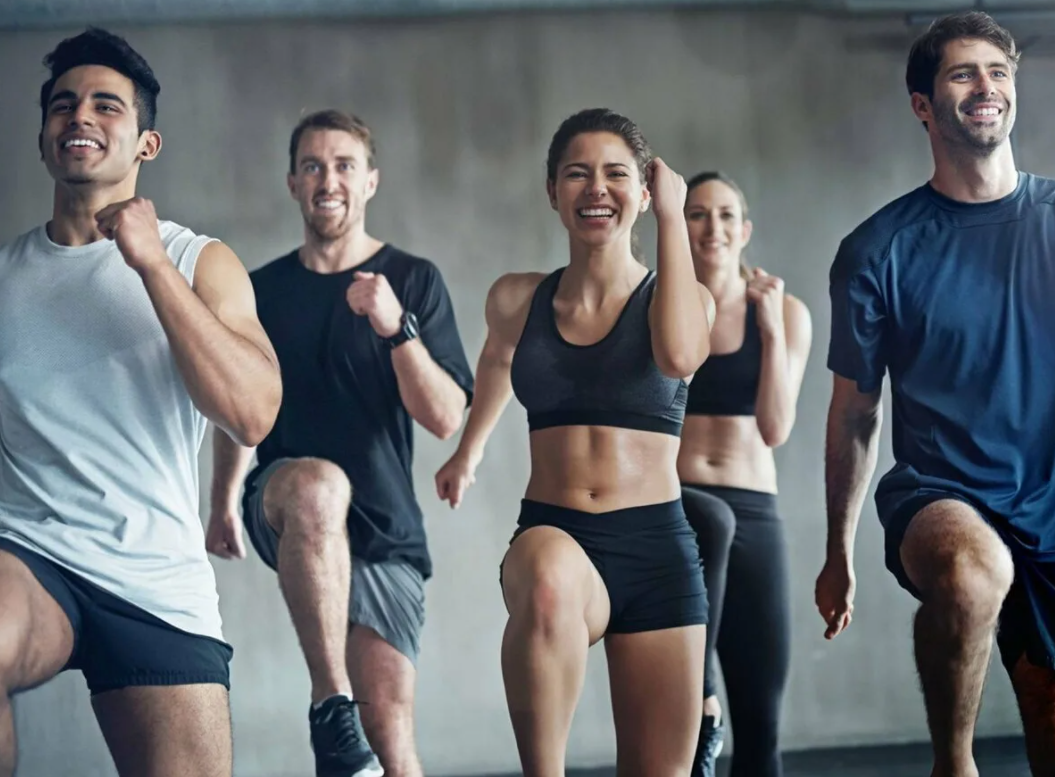 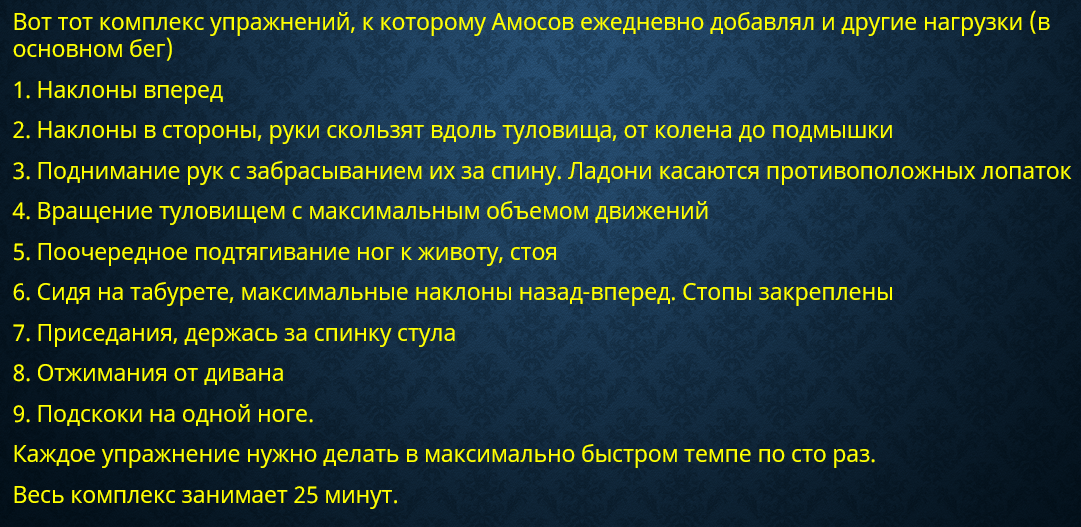 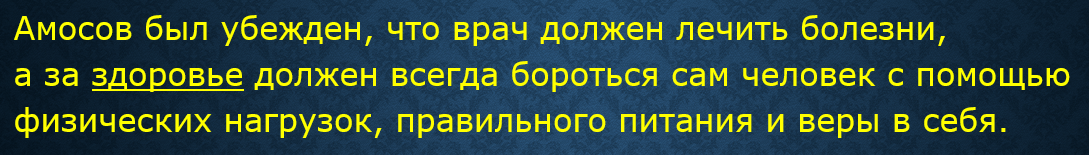 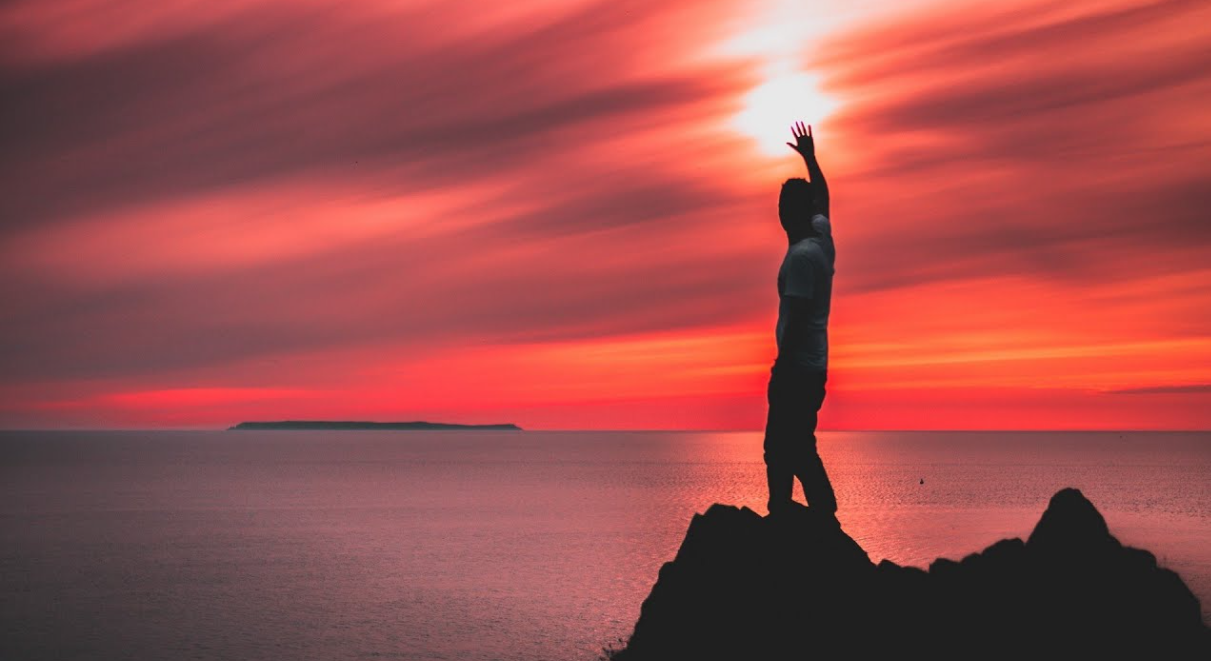 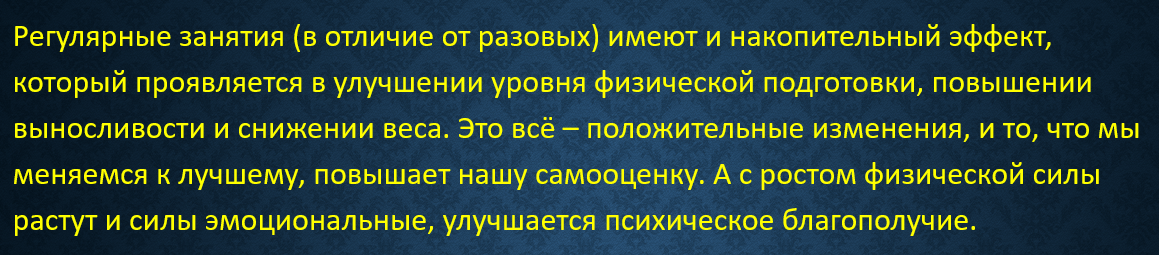 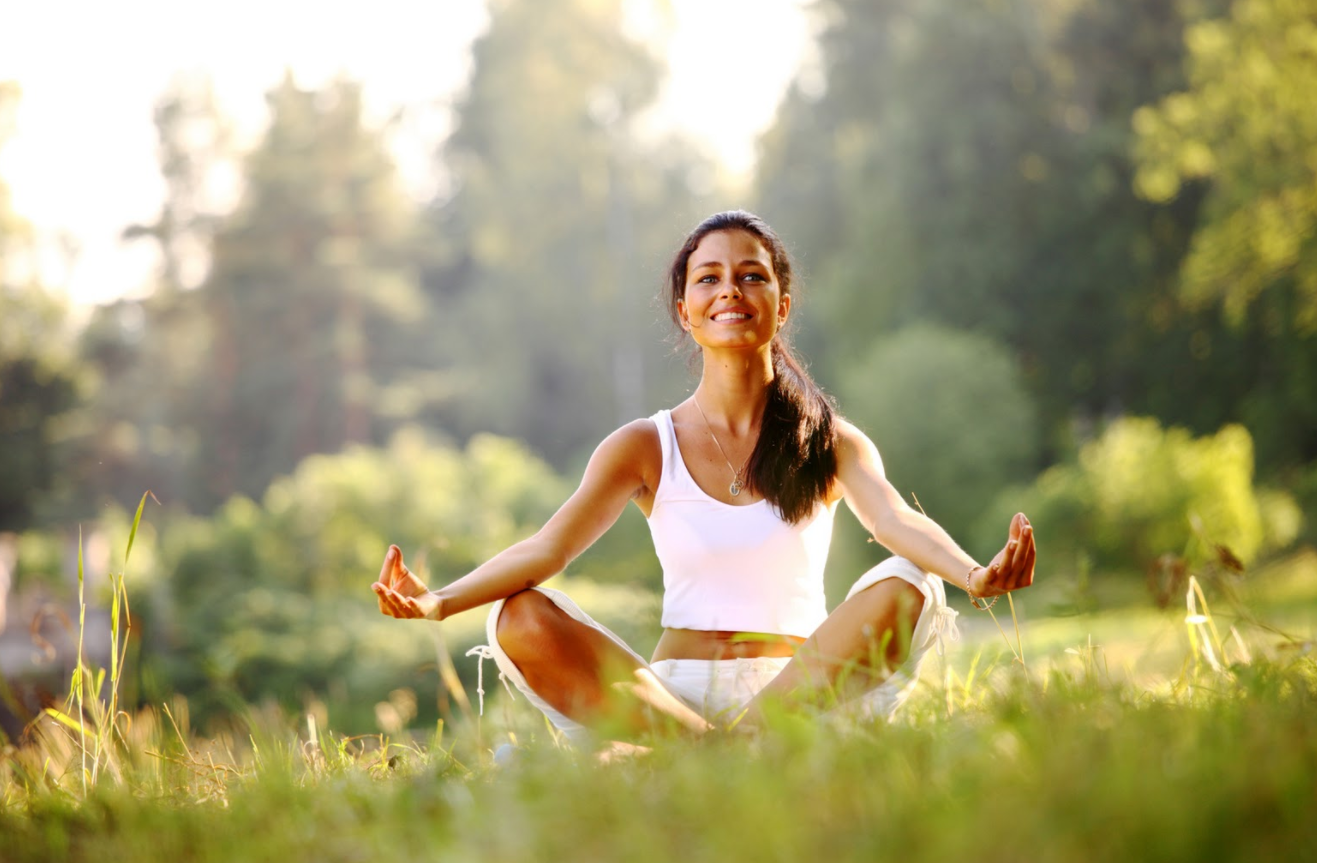 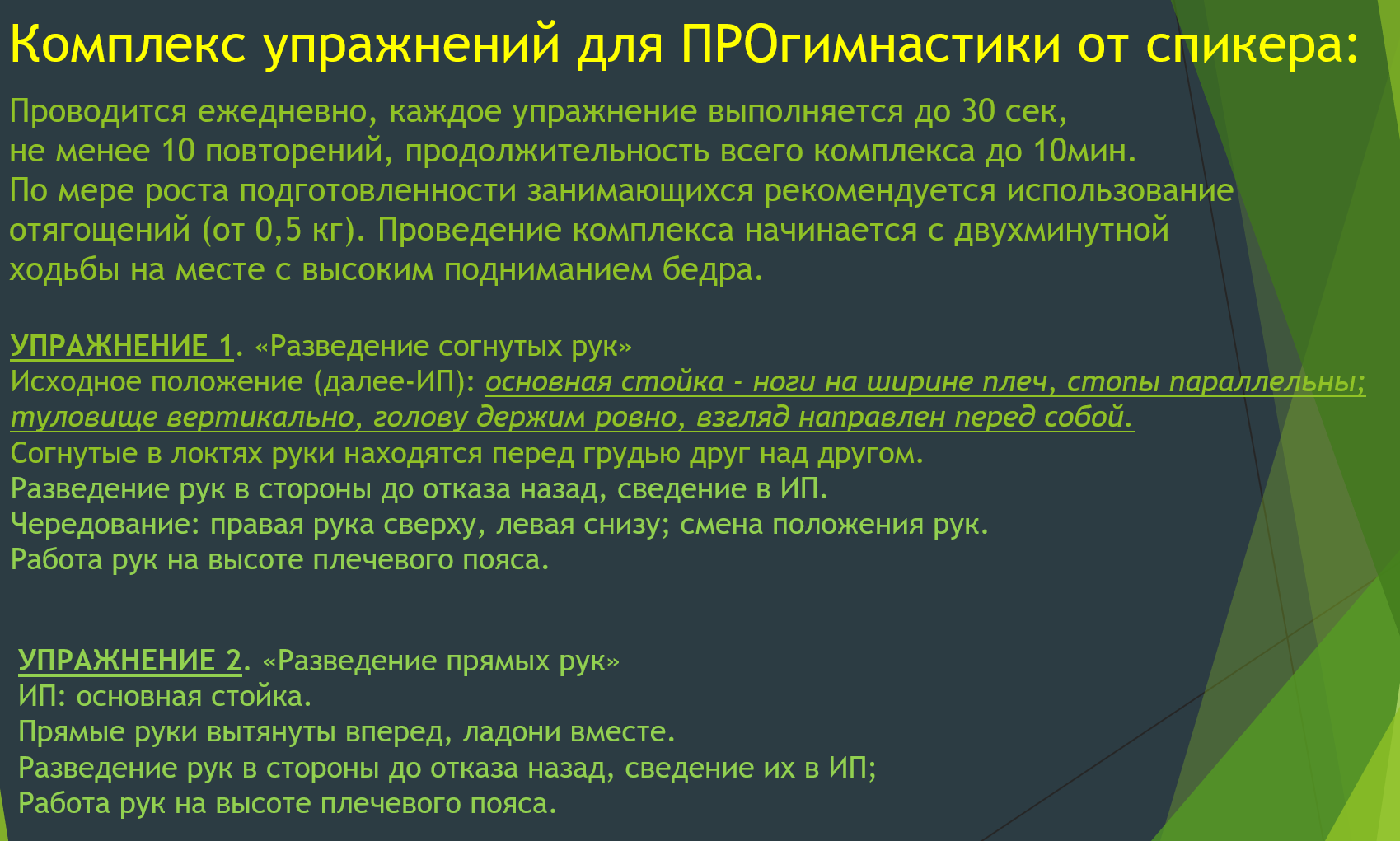 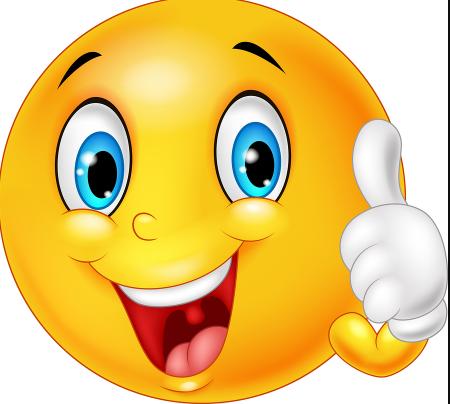 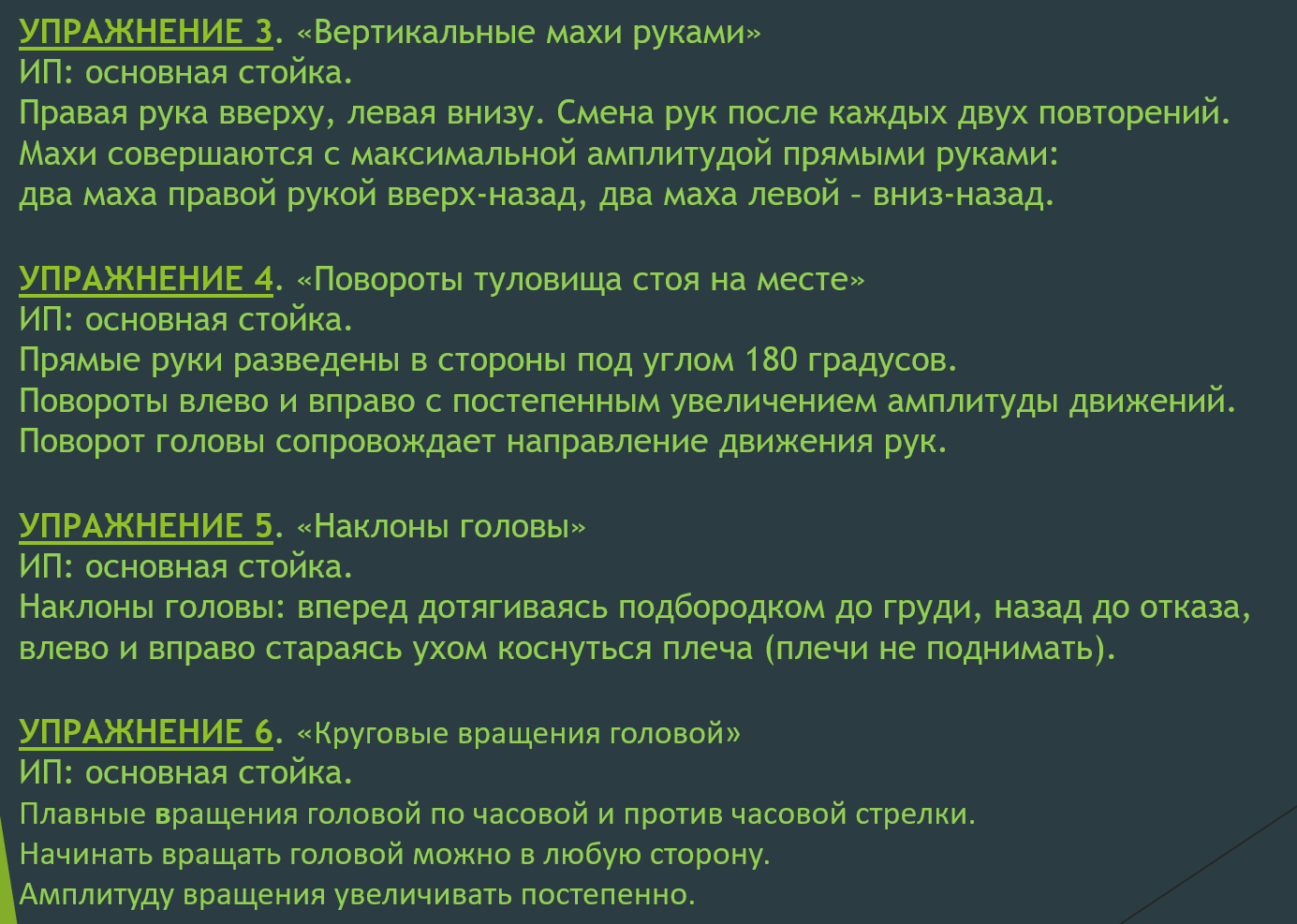 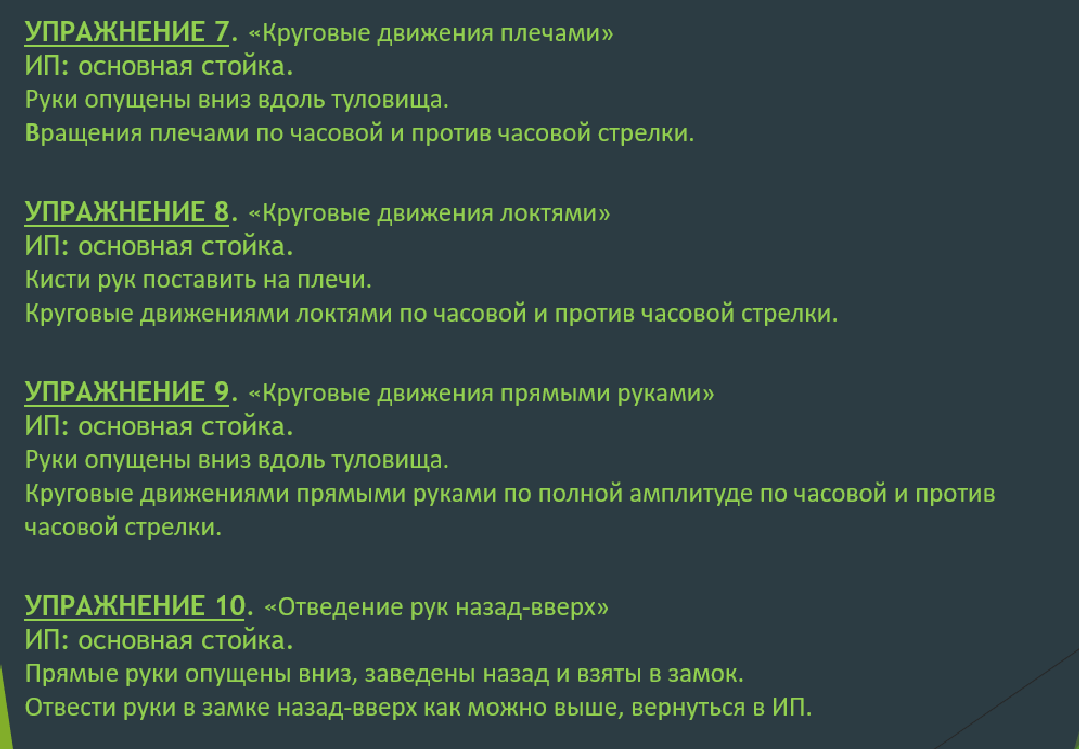 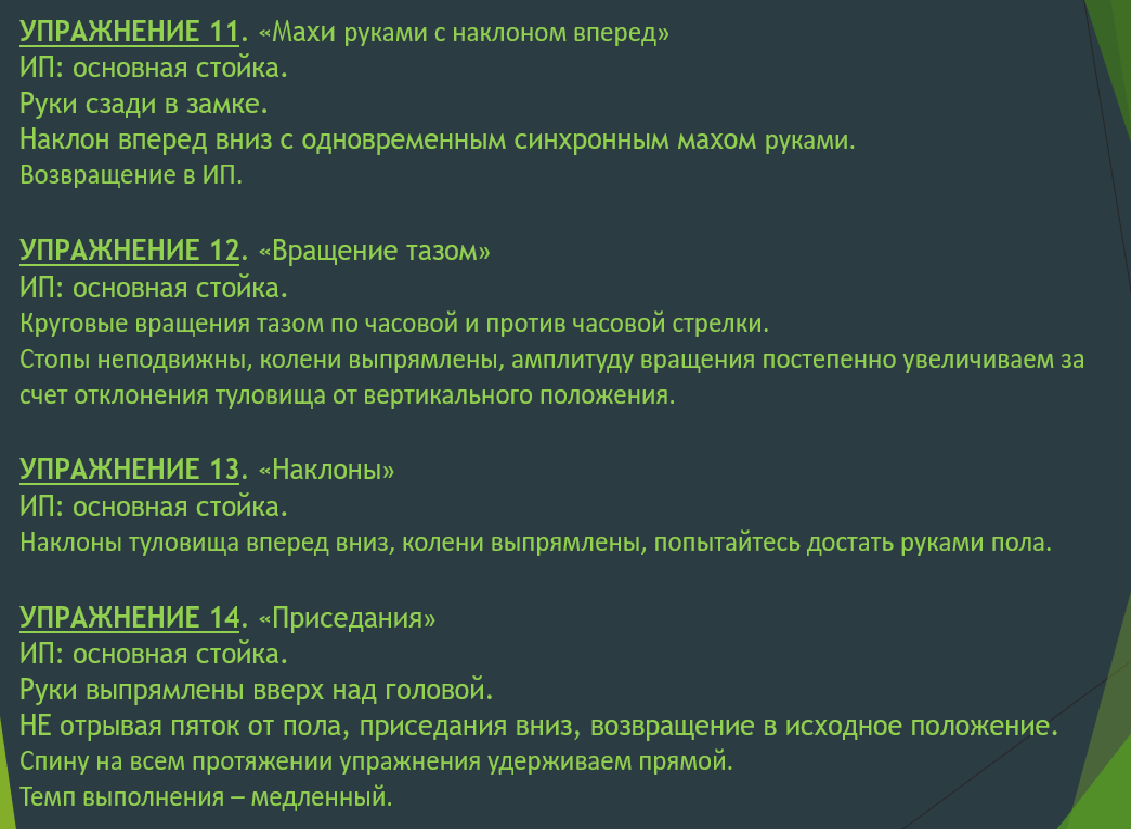 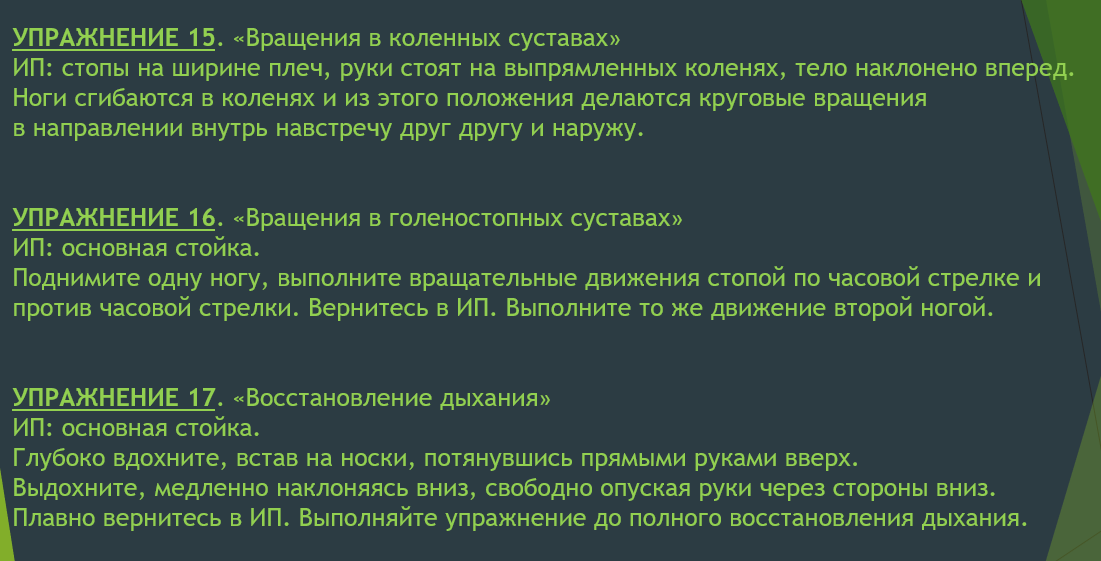 БУДЬТЕ ЗДОРОВЫ…..
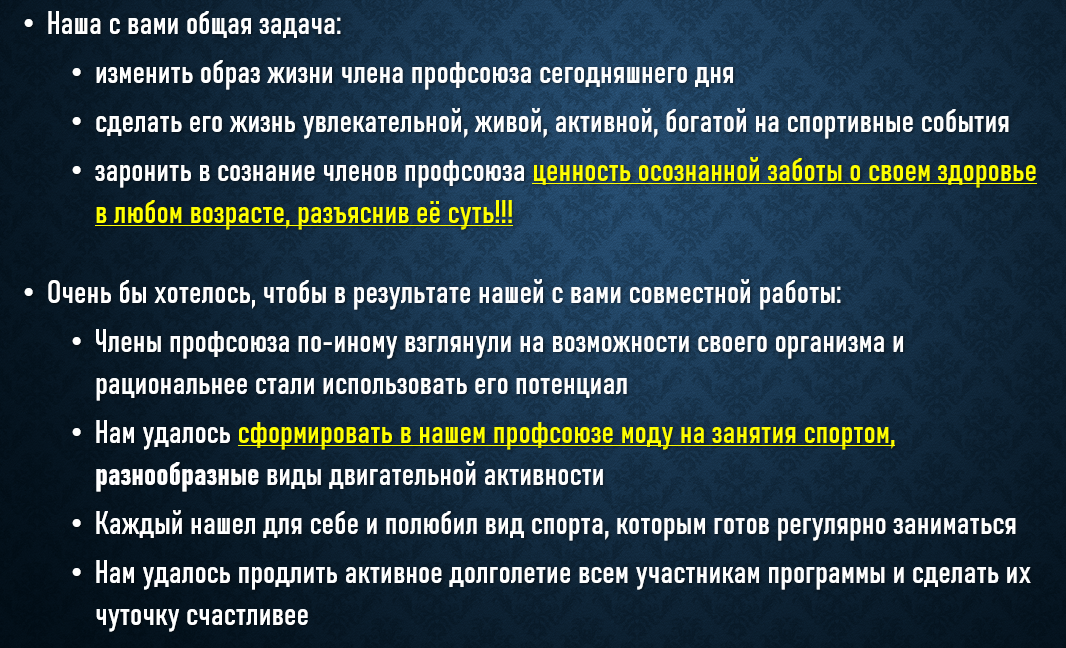 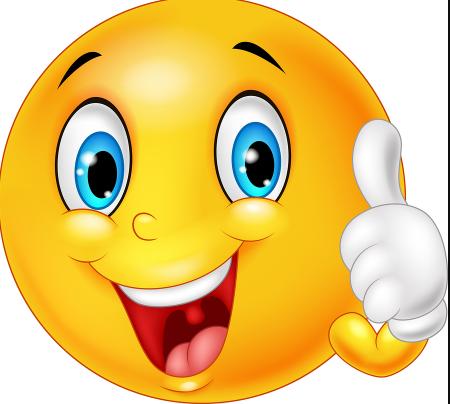 И СЧАСТЛИВЫ…..
БЛАГОДАРЮ ЗА ВНИМАНИЕ….